ВИЯВЛЕННЯ ДІТЕЙ, ПОЗБАВЛЕНИХ БАТЬКІВСЬКОГОПІКЛУВАННЯ. ВЗАЄМОДІЯ ЮВЕНАЛЬНОЇ ПРЕВЕНЦІЇ ІЗІНШИМИ ІНСТИТУЦІЯМИ З МЕТОЮ ЗАБЕЗПЕЧЕННЯ ПРАВДІТЕЙ
План:
Виявлення дітей, позбавлених батьківського піклування
Взаємодія ювенальної превенції з іншими інституціями з метою забезпечення прав дітей
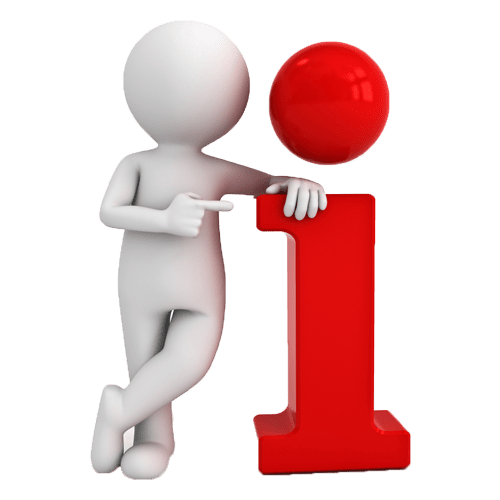 Особи, яким стало відомо про факт залишення дитини без батьківського піклування, зобов’язані негайно повідомити про це службу у справах дітей за місцем виявлення дитини. 

Служба у справах дітей або виконавчий орган сільської, селищної ради, до яких надійшло повідомлення про дитину, яка залишилась без батьківського піклування, повинні з’ясувати місце знаходження дитини, її вік, відомості про батьків або осіб, які їх замінюють, обставини, за яких дитина залишилась без батьківського піклування, прізвище, ім’я, по батькові та адресу особи, від якої надійшло повідомлення, та отримати іншу інформацію, що має істотне значення. 

Служба у справах дітей у разі потреби подає відповідному центру соціальних служб для сім’ї, дітей та молоді відомості про дитину, її батьків або осіб, які їх замінюють, та інформацію про обставини, за яких дитина залишилася без батьківського піклування, для надання необхідних соціальних послуг. 

Виявлення розлучених із сім’єю дітей, які є іноземцями або особами без громадянства та виявили бажання особисто чи через інших осіб набути статусу біженця або особи, яка потребує додаткового захисту, відповідно до Закону України «Про біженців та осіб, які потребують додаткового або тимчасового захисту», а також взаємодія державних органів та органів місцевого самоврядування проводиться у порядку, встановленому Кабінетом Міністрів України
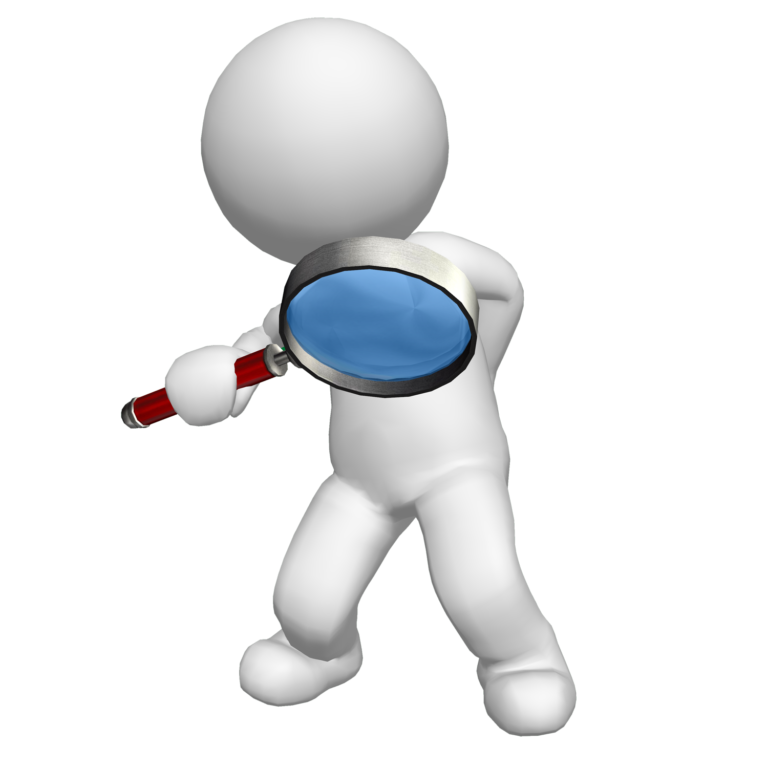 Сільський, селищний голова або інша уповноважена особа виконавчого органу сільської, селищної ради протягом доби після надходження інформації про дитину, яка залишилась без батьківського піклування, передає її службі у справах дітей. Усі повідомлення про дітей, залишених без батьківського піклування, служба у справах дітей реєструє в журналі обліку повідомлень про дітей, які залишились без батьківського піклування. 
Служба у справах дітей, а у разі, коли дитина виявлена на території села, селища, – виконавчийоргансільської, селищноїрадиразомзпрацівниками уповноваженого підрозділу органу Національної поліції та охорони здоров’я протягом доби після надходження повідомлення про дитину, яка залишилась без батьківського піклування, проводять обстеження умов її перебування, стану здоров’я та з’ясовують обставини, за яких дитина залишилась без батьківського піклування. 
За результатами обстеження умов перебування дитини складається акт, у якому зазначається дата, місце проведення обстеження, відомості про дитину, її батьків, інших осіб, з якими вона проживає, умови утримання дитини та стан її здоров’я, за яких обставин та з яких причин дитина залишилась без батьківського піклування, а також заходи, що були вжиті для захисту прав дитини. 
Обстеження умов перебування не проводиться у разі, коли дитина перебуває у закладі охорони здоров’я, притулку для дітей служби у справах дітей, центрі соціально-психологічної реабілітації дітей.
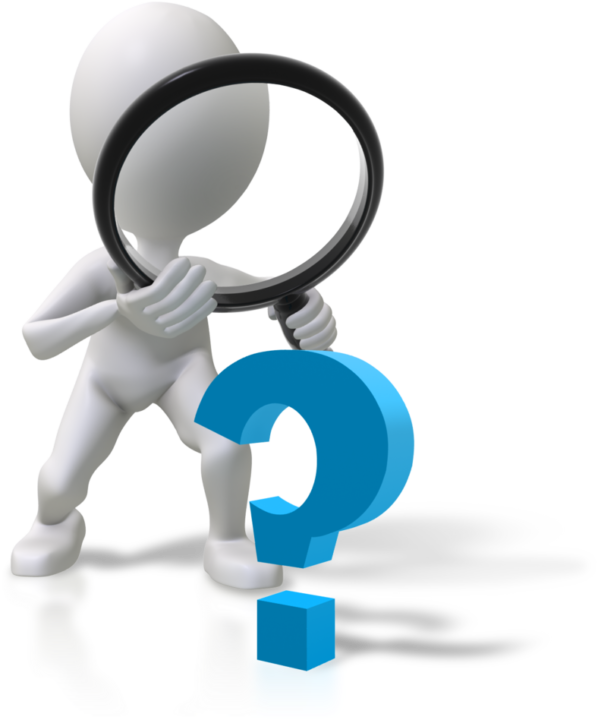 У разі коли дитина покинута в пологовому будинку, іншому закладі охорони здоров’я, або її відмовилися забрати батьки чи інші родичі, підкинута чи знайдена, складається акт за формою, затвердженою МОЗ і МВС. 
У разі коли мати, яка не перебуває у шлюбі, не забрала дитину з пологового будинку або з іншого закладу охорони здоров’я, адміністрація закладу охорони здоров’я негайно повідомляє про таку дитину службу у справах дітей та центр соціальних служб для сім’ї, дітей та молоді за місцем проживання матері, а якщо місце проживання матері невідоме, – службу у справах дітей за місцем розташування закладу охорони здоров’я. 
Центр соціальних служб для сім’ї, дітей та молоді зобов’язаний з’ясувати обставини відмови матері забрати дитину з пологового будинку або з іншого закладу охорони здоров’я, провести у разі потреби відповідну роботу із соціальної підтримкиматері зметою зміни її намірів і створення сприятливих умов для виконання нею обов’язків з виховання та утримання дитини та поінформувати у двомісячний строк службу у справах дітей про результати проведеної роботи. 
Служба у справах дітей надсилає протягом семи днів з дня надходження такого повідомлення запит до відділу реєстрації актів цивільного стану за місцем державної реєстрації народження дитини з метою отримання повного витягу з Державного реєстру актів цивільного стану громадян про реєстрацію народження дитини.
Після надходження від відділу державної реєстрації актів цивільного стану повного витягу з Державного реєстру актів цивільного стану громадян про реєстрацію народження дитини із зазначенням відомостей про батька, записаних на підставі статей 126 і 128 Сімейного кодексу України, служба у справах дітей вживає заходів до з’ясування йогофактичногомісцезнаходження та надсилає (вручає) йому письмове повідомлення про обов’язок забрати дитину для утримання та виховання з пологового будинку або з іншого закладу охорони здоров’яУ повідомленні служба у справах дітей зазначає відомості про дитину, адресу закладу охорони здоров’я, у якому перебуває дитина, строк, протягом якого необхідно забрати дитину, а також правові наслідки у разі, якщо батько відмовиться забрати або не забере дитину з пологового будинку або з іншого закладу охорони здоров’я у визначений строк. Якщо виникла безпосередня загроза життю або здоров’ю дитини, орган опіки та піклування, якому стало відомо про це, приймає рішення про негайне відібрання дитини у батьків або осіб, які їх замінюють. Для прийняття рішення про негайне відібрання дитини у батьків або осіб, які їх замінюють, служба у справах дітей негайно після отримання повідомлення про безпосередню загрозу життю або здоров’ю дитини разом з уповноваженим підрозділом органів Національної поліції, фахівцем із соціальної роботи, представниками закладу охорони здоров’я проводить оцінку рівня безпеки дитини. До проведення оцінки рівня безпеки дитини можуть бути додатково залучені уповноважені суб’єкти в межах своїх повноважень.
У разі виявлення (підтвердження) за результатами оцінки рівня безпеки дитини фактів безпосередньої загрози її життю або здоров’ю та потреби у вжитті невідкладних заходів до забезпечення її безпеки дитина може бути невідкладно направлена до закладів охорони здоров’я для обстеження стану її здоров’я, надання необхідної медичної допомоги в стаціонарних умовах та документування фактів жорстокого поводження з нею або тимчасово влаштована. 

Після вжиття невідкладних заходів до забезпечення безпеки дитини служба у справах дітей в той же день подає районній, районній у мм. Києві та Севастополі держадміністрації, виконавчому органу міської, районної у місті (в разі утворення) ради, сільській, селищній раді об’єднаної територіальної громади клопотання про невідкладене відібрання дитини у батьків або осіб, які їх замінюють.

 Після надходження клопотання уповноважена особа районної, районної у мм. Києві та Севастополі держадміністрації, виконавчого органу міської, районної у місті (у разі утворення) ради, сільської, селищної ради об’єднаної територіальної громади протягом одного дня розглядає порушене питання та приймає відповідне рішення. 

Про відібрання дитини у батьків або осіб, які їх замінюють, орган опіки та піклування того ж дня письмово інформує органи прокуратури за місцем проживання дитини та у семиденний строк після прийняття рішення звертається до суду з позовом про позбавлення батьків чи одного з них батьківських прав, про відібрання дитини в матері, батька без позбавлення батьківських прав.
Служба у справах дітей за участю інших структурних підрозділів районної, районної у містах Києві та Севастополі держадміністрації, виконавчого органуміської, районної умісті, сільської, селищної ради, у тому числі об’єднаної територіальної громади здійснює підготовку документів для звернення органу опіки та піклування до суду про позбавлення батьків чи одного з них батьківських прав або відібрання дитини у матері, батька без позбавлення їх батьківських прав. 

У разі прийняття судом рішення про відібрання дитини у батьків без позбавлення їх батьківських прав служба у справах дітей протягом тижня інформує центр соціальних служб для сім’ї, дітей та молоді за місцем проживання сім’ї для надання соціальних послуг сім’ї. Результати проведеної центром соціальних служб для сім’ї, дітей та молоді роботи враховуються службою у справах дітей під час підготовки висновку про доцільність поновлення або позбавлення батьків батьківських прав. 

Якщо протягом року після прийняття судомрішення про відібрання дитини у батьків не усунені причини, які перешкоджали належному вихованню дитини її батьками, служба у справах дітей за місцем походження дитини, позбавленої батьківського піклування, зобов’язана вжити заходів до позбавлення батьків їх батьківських прав. 
Протягом двох місяців після виявлення дитини, яка залишилась без батьківського піклування, служба у справах дітей за місцем виявлення дитини разом з адміністрацією закладу, до якого тимчасово її влаштовано, органами Національної поліції, охорони здоров’я вживає заходів до встановлення особи дитини,місця її проживання, відомостей про батьків або осіб, які їх замінюють, інших родичів, місця їх проживання (перебування) та організовує роботу з повернення дитини на виховання в сім’ю чи заклад, який вона самовільно залишила, або забезпечує підготовку документів для надання їй статусу дитини-сироти або дитини, позбавленої батьківського піклування
У разі коли дитина деякий час перебувала поза сімейним оточенням і місце проживання (перебування) її батьків не встановлено, її влаштування і встановлення статусу дитини-сироти або дитини, позбавленої батьківського піклування, забезпечує служба у справах дітей за місцем виявлення дитини. 

Строки підготовки документів для надання дитині, розлученій із сім’єю, статусу дитини, позбавленої батьківського піклування, встановлюються з урахуванням строків, визначених Законом України «Про біженців та осіб, які потребують додаткового або тимчасового захисту» для визнання дитини біженцем або особою, яка потребує додаткового захисту. 

Після встановлення особи дитини та місця її проживання служба у справах дітей письмово повідомляє батьків або осіб, які їх замінюють, службу у справах дітей за місцем проживання дитини, а у разі, коли дитині надано статус дитини-сироти або дитини, позбавленої батьківського піклування, – службу у справах дітей за місцем її походження, про місце знаходження дитини.
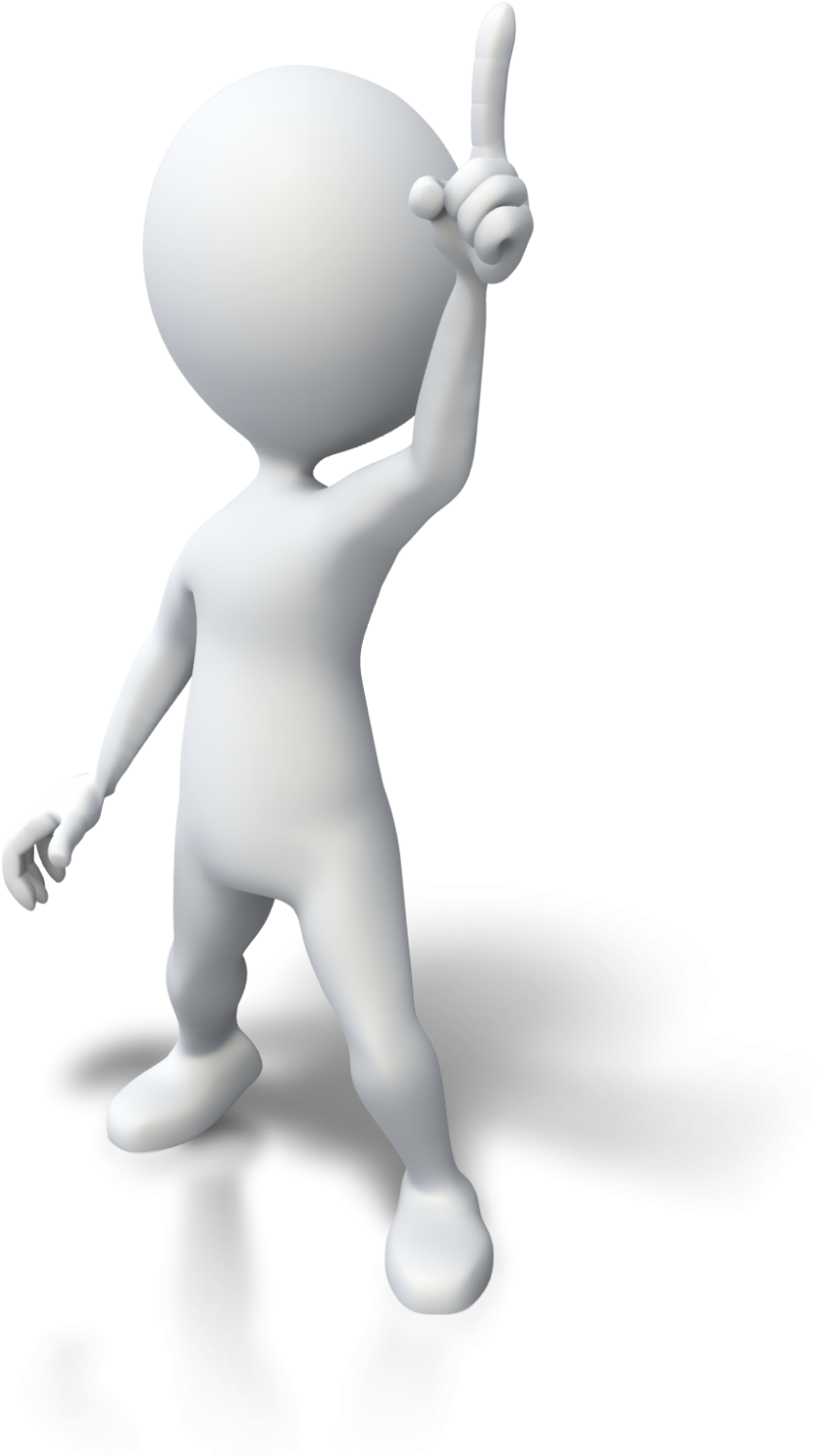 Служба у справах дітей за місцем проживання (перебування) дитини: 
− протягом 15 календарних днів після надходження повідомлення вивчає умови проживання та утримання дитини батьками або особами, які їх замінюють, розглядає питання про доцільність (недоцільність) повернення дитини до батьків, осіб, які їх замінюють, або до закладу (якщо встановлено, що дитина самовільно залишила медичний, навчальний, виховний заклад, інший заклад або установу, в яких проживають діти-сироти та діти, позбавлені батьківського піклування), готує відповідний висновок з урахуваннямінтересів дитини, надсилає його керівникові закладу, в якому тимчасово перебуває дитина; 
− не пізніше ніж протягом одного місяця з дня надходження повідомлення забезпечує повернення дитини до батьків, осіб, які їх замінюють, або до закладу, який вона самовільно залишила (у разі прийняття рішення про доцільність повернення дитини); 
− не пізніше ніж протягом одного місяця з дня надходження повідомлення вирішує питання щодо подальшого влаштування дитини-сироти або дитини, позбавленої батьківського піклування (у разі прийняття рішення про недоцільність повернення дитини до опікуна/піклувальника, в прийомну сім’ю, дитячий будинок сімейного типу або до закладу, який вона самовільно залишила); 
− готує документи відповідно до пунктів 13–25 цьогоПорядку (в разі прийняття рішення про недоцільність повернення дитини до батьків)
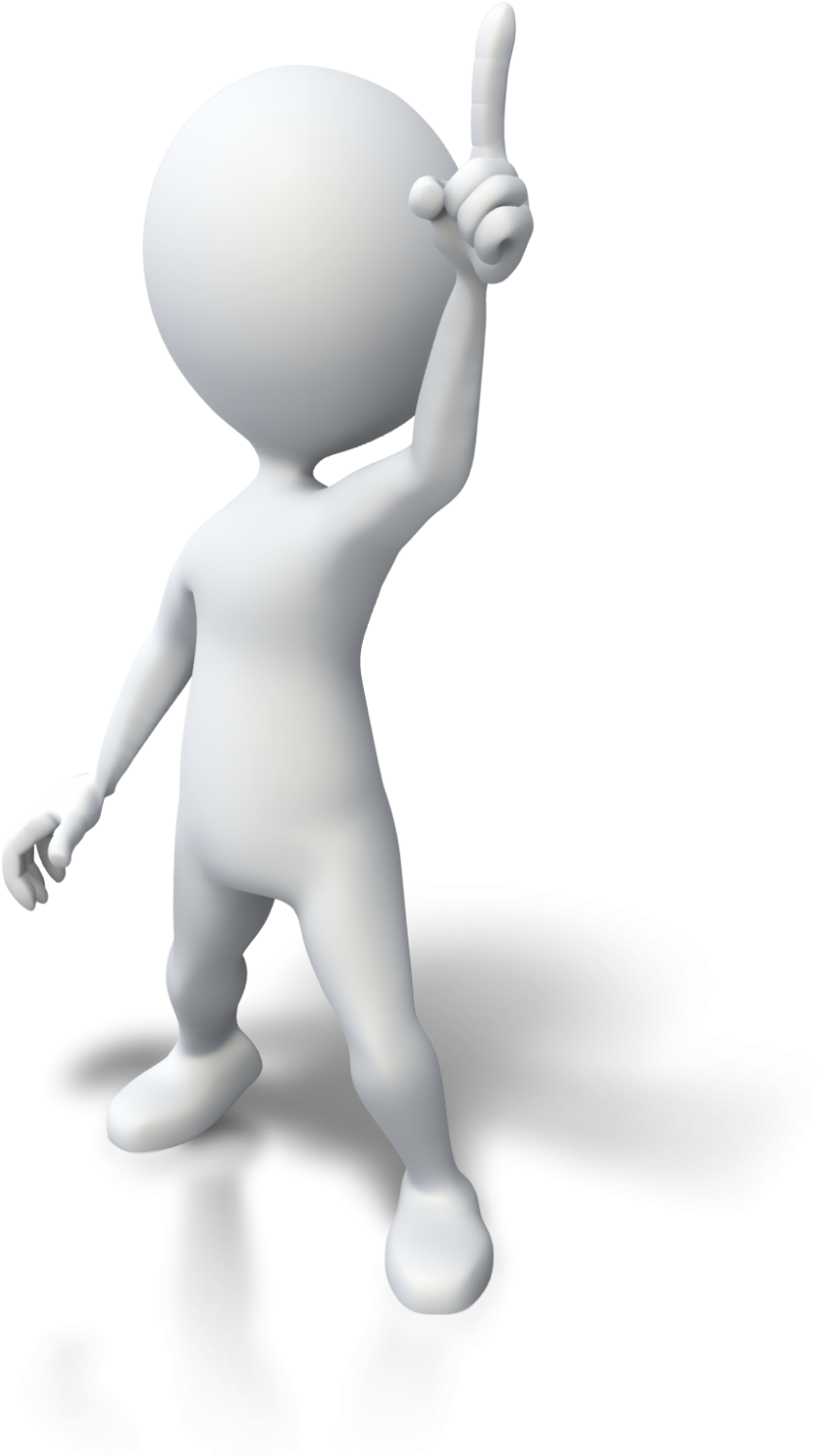 У разі коли дитина тимчасово перебуває в сім’ї родичів або інших осіб, з якими у неї склалися близькі стосунки (сусіди, знайомі), висновок про доцільність (недоцільність) повернення її до батьків або закладу, який вона самовільно залишила, надсилається службі у справах дітей за місцем виявлення дитини. 

Під час вирішення питання про повернення дитини до батьків, осіб, які їх замінюють, або до закладу, який вона самовільно залишила, враховується думка дитини, якщо вона досягла такого віку та рівня розвитку, що може її висловити. Думка дитини має бути зазначена у висновку про доцільність (недоцільність) її повернення. Передача дитини батькам, особам, які їх замінюють, адміністрації закладу, який вона самовільно залишила, здійснюється у присутності працівника служби у справах дітей за місцем розташування закладу, в якому тимчасово перебувала дитина, про що складається акт у трьох примірниках, перший з яких зберігається у такому закладі, другий – у службі у справах дітей і третій – у батьків або осіб, які їх замінюють. 

Облік дітей, які залишились без батьківського піклування, здійснює служба у справах дітей за місцем проживання батьків дитини або одного з них, з яким проживала дитина до настання обставин, за яких вона залишилася без піклування батьків, незалежно від місця виявлення дитини, а дітей-сиріт та дітей, позбавлених батьківського піклування, – служба у справах дітей за місцем походження дитини. У разі коли батьки дитини або місце їх проживання невідомі, дитина, яка залишилась без батьківського піклування, береться на облік у службі у справах дітей за місцем виявлення дитини або місцем розташування закладу охорони здоров’я, в якому дитину залишили. Облік дітей, розлучених із сім’єю, веде служба у справах дітей за місцем виявлення дитини.
Підставою для прийняття рішення про взяття дитини на первинний облік є акт обстеження умов перебування дитини, в якому зазначається факт відсутності батьківського піклування, або інші документи, що підтверджують факт залишення дитини без батьківського піклування.
 Підставою для прийняття рішення про взяття дитини, розлученої із сім’єю, на первинний облік є акт про виявлення дитини, розлученої із сім’єю, складений за формою, встановленою Кабінетом Міністрів України. 
Після взяття дитини на первинний облік служба у справах дітей разом з працівниками уповноважених суб’єктів, до компетенції яких належить питання надання послуг дітям і сім’ям і забезпечення захисту їх прав, складає індивідуальний план соціального захисту дитини, залишеної без батьківського піклування, дитини-сироти, дитини, позбавленої батьківського піклування, за формою, затвердженою Мінсоцполітики, який затверджується комісією з питань захисту прав дитини. 
У разі коли дитина-сирота, дитина, позбавлена батьківського піклування, проживає (перебуває) у закладі охорони здоров’я, освіти  або іншому дитячому закладі не за місцем її первинного обліку, індивідуальний план складається службою у справах дітей за місцем первинного обліку дитини з урахуваннямпропозицій служби у справах дітей, інших уповноважених суб’єктів за місцем її проживання (перебування).
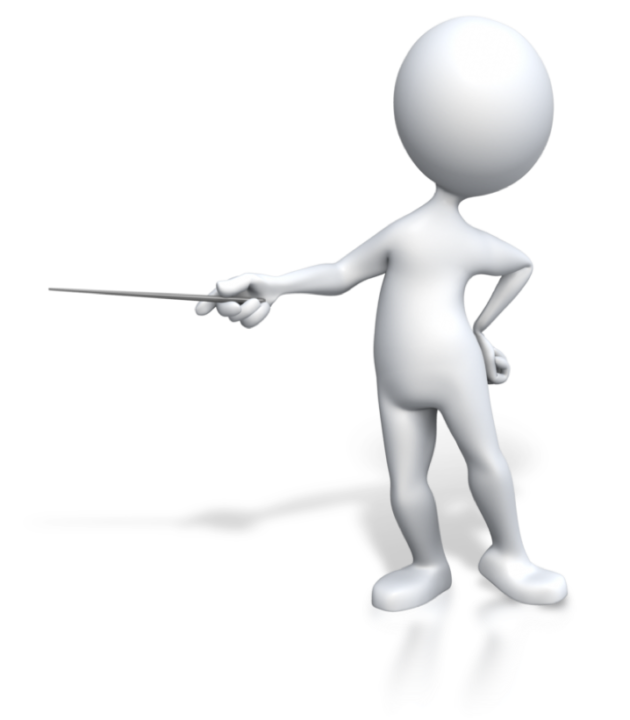 У разі коли дитина-сирота, дитина, позбавлена батьківського піклування, влаштована під опіку або піклування, в прийомну сім’ю або дитячий будинок сімейного типу та проживає не за місцем її первинного обліку, індивідуальний план складається службою у справах дітей за місцем її проживання (перебування). 
Відомості про дитину, яка поставлена на первинний облік, вносяться до єдиного електронного банку даних про дітей-сиріт та дітей, позбавлених батьківського піклування, і сім’ї потенційних усиновлювачів, опікунів, піклувальників, прийомних батьків, батьківвихователів. 
У єдиному банку даних відомості про кожну дитину зберігаються в електронній обліково-статистичній картці дитини, яка складається на підставі документів, що посвідчують особу дитини. З електронної обліково-статистичної картки виготовляється дублікат на паперовому носії інформації (далі – дублікат обліково-статистичної картки). Дублікат обліково-статистичної картки підписується оператором єдиного банку даних із зазначенням дати його виготовлення, засвідчується підписом керівника, скріпленим печаткою служби у справах дітей, і зберігається в її особовій справі. 
У разі зміни місця проживання (перебування), форми влаштування дитини до її особової справи додається дублікат обліково-статистичної картки, виготовлений на момент переміщення дитини. Служба у справах дітей за місцем первинного обліку дитини-сироти та дитини, позбавленої батьківського піклування, здійснює її супровід до досягнення повноліття або зняття її з цього обліку. 
Служба у справах дітей у разі зміни форми влаштування дитини передає її особову справу з оригіналами документів за новим місцем влаштування. Переміщення дитини, зміна її життєвих обставин чи стану здоров’я фіксуються в її електронній обліково-статистичній картці. На кожну дитину-сироту та дитину, позбавлену батьківського піклування, формується особова справа, яка зберігається в службі у справах дітей протягом п’яти років після досягнення дитиною повноліття. Після закінчення цього строку особова справа передається до архіву.
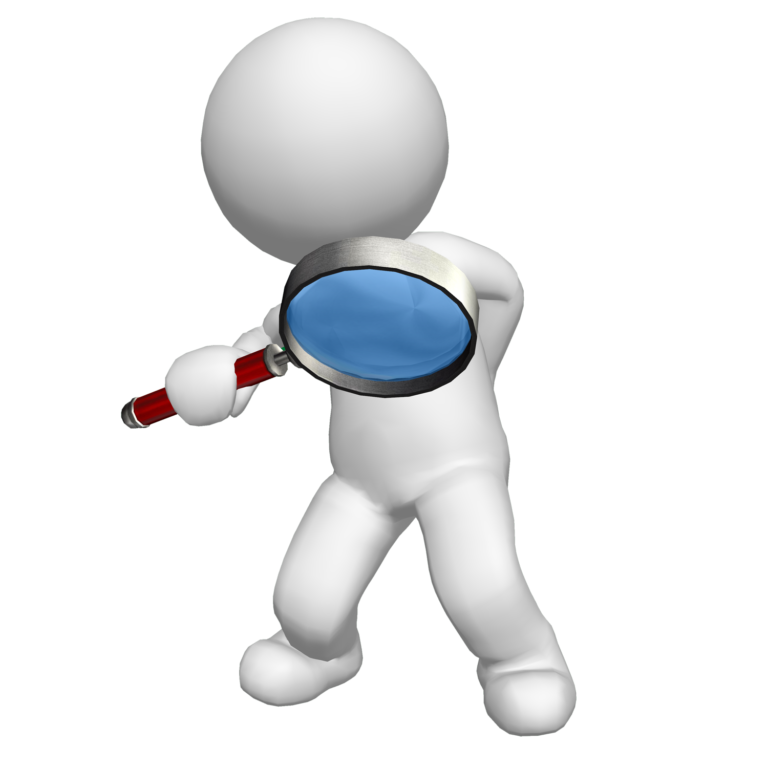 Порядок ведення особової справи дитини-сироти та дитини, позбавленої батьківського піклування, затверджується Мінсоцполітики. 
Про зміну місця проживання (перебування), форми влаштування та статусу дитини служба у справах дітей за місцем її проживання (перебування) протягом семи днів подає інформацію службі у справах дітей за місцем первинного обліку дитини, а у разі, коли дитина може бути усиновленою, – також уповноваженому органу виконавчої влади Автономної Республіки Крим з питань дітей, службі у справах дітей обласної, Київської та Севастопольської міської держадміністрації, в яких дитина перебуває на регіональному обліку, Нацсоцслужбі, до якої додаються копії відповідних документів. 
У разі надходження нової інформації про дитину служба у справах дітей за місцем її первинного обліку протягом доби вносить таку інформацію до електронної обліково-статистичної картки дитини. Якщо встановлено, що дитина перебуває на первинному обліку одночасно у кількох службах у справах дітей, її залишають на обліку в службі у справах дітей за місцем набуття дитиною статусу дитинисироти або дитини, позбавленої батьківського піклування. 
У разі коли дитина ще не набула такого статусу, вона залишається на обліку в службі у справах дітей, яка раніше прийняла рішення про взяття дитини на первинний облік. 
У разі коли дитина проживає (перебуває) не за місцем її походження, відомості про таку дитину заносяться до книги обліку дітейсиріт та дітей, позбавлених батьківського піклування, які прибули з інших територій, в якій зазначається прізвище, ім’я, по батькові дитини, дата народження, місце первинного обліку, форма влаштування, місце її проживання, номер і дата листа-повідомлення про зміну місця проживання.
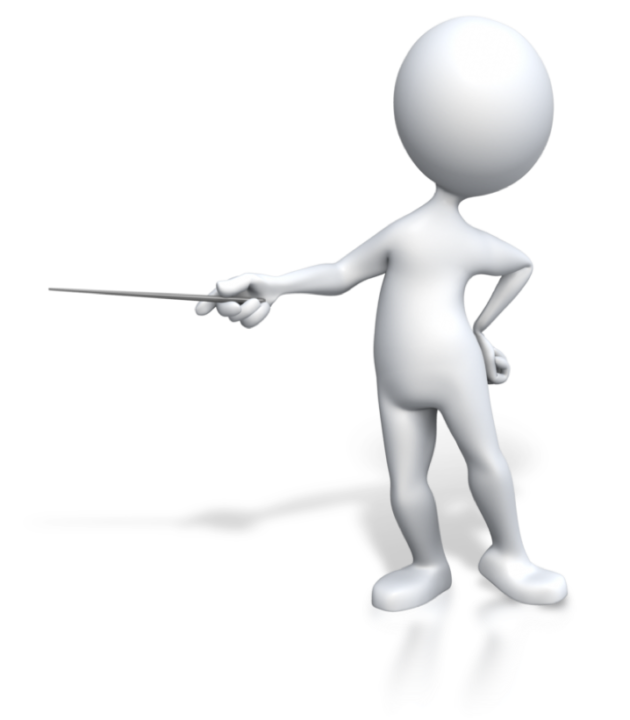 У разі тимчасового виїзду дитини-сироти, дитини, позбавленої батьківського піклування за межі України з метою лікування, навчання, участі у фестивалях, наукових виставках, учнівських олімпіадах та конкурсах, екологічних, технічних, мистецьких, туристичних, дослідницьких, спортивних заходах, оздоровлення та відпочинку дитини за кордоном, у тому числі у складі організованої групи дітей, та перебування її за межами України строком до 90 днів опікуни, піклувальники, прийомні батьки, батьки-вихователі та інші законні представники дитини зобов’язані повідомити про це службу у справах дітей за місцем первинного обліку. 
У разі тимчасового виїзду дитинисироти, дитини, позбавленої батьківського піклування, замежі України строком більш як на 90 днів опікуни, піклувальники, батьки, батьки-вихователі та інші законні представники дитини зобов’язані повідомити про це службу у справах дітей за місцем первинного обліку та поставити дитину на консульський облік за місцем її фактичного перебування.
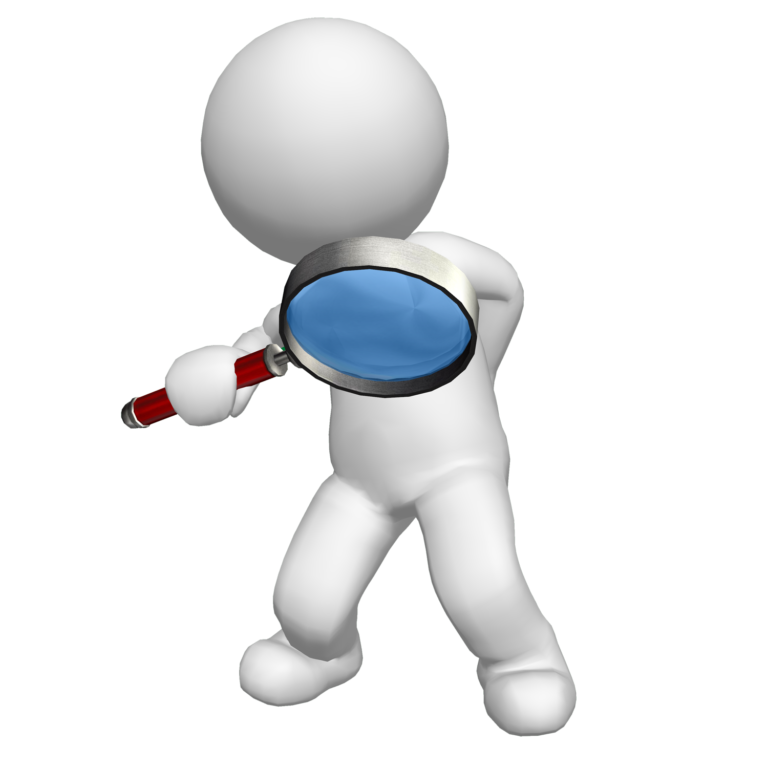 Рішення про зняття дитини з первинного обліку приймається відповідною службою у справах дітей і оформлюється наказом у разі: 
− повернення дитини на виховання до батьків або до одного з них;
 − усиновлення дитини; 
− досягнення дитиною повноліття; 
− набуття дитиною чи надання їй повної цивільної дієздатності; 
− смерті дитини; 
− взяття дитини на первинний облік за місцем походження. 
Дитина вважається такою, що знята з первинного обліку, з дати прийняття відповідного рішення. Інформація про зняття дитини з первинного обліку вноситься до книги первинного обліку дітей, які залишились без батьківського піклування, дітей-сиріт та дітей, позбавлених батьківського піклування, і єдиного банку даних. 
Рішення про зняття з первинного обліку дитини, розлученої із сім’єю, приймається також на підставі: − рішення суду про відмову у визнанні дитини біженцемабо особою, яка потребує додаткового захисту; 
− рішення ДМС про втрату чи позбавлення дитини статусу біженця або особи, яка потребує додаткового захисту, чи про скасування рішення про визнання дитини біженцем або особою, яка потребує додаткового захисту, крім випадку, коли вона втратила статус біженця або особи, яка потребує додаткового захисту, у зв’язку з набуттям громадянства України.
5.2. ВЗАЄМОДІЯ ЮВЕНАЛЬНОЇ ПРЕВЕНЦІЇ З ІНШИМИ ІНСТИТУЦІЯМИ З МЕТОЮ ЗАБЕЗПЕЧЕННЯ ПРАВ ДІТЕЙ 
Щодо питання взаємодії ювенальної превенції з іншими інституціями з метою забезпечення прав дітей, то підрозділи ювенальної превенції взаємодіють з іншими уповноваженими органами та підрозділами Національної поліції України, органами державної влади й органами місцевого самоврядування, об’єднаними територіальними громадами, міжнародними та громадськими організаціями за такими напрямками: 
профілактика правопорушень у дитячому середовищі, протидія домашньому насильству та дитячій бездоглядності; 
забезпечення прав та інтересів дітей; 
упровадження кращих міжнародних методик та практик роботи з дітьми, які перебувають у конфлікті із законом, та дітьми, які потерпіли внаслідок протиправних діянь, у тому числі реалізація спільних проектів щодо профілактики правопорушень серед дітей; 
підвищення професійного рівня, набуття знань, вмінь і навичок шляхом участі в семінарах, тренінгах та інших практичних і теоретичних заходах. 
Така взаємодія здійснюється на засадах партнерства і спрямована на задоволення потреб територіальних громад та виконання завдань, покладених на підрозділи ювенальної превенції
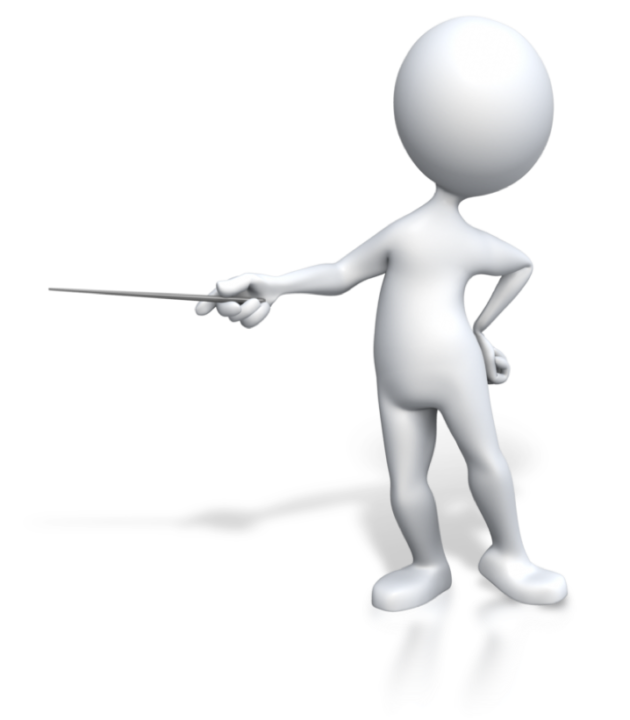 Поліцейські підрозділів ювенальної превенції з питань, що входять до їх компетенції:
 1) беруть участь у нарадах, конференціях, круглих столах; 
2) висвітлюють (у тому числі й через засоби масової інформації) інформацію щодо стану злочинності в дитячому середовищі і заходи для його покращення, які вживаються поліцейськими, а також дають рекомендації батькам, законним представникам щодо запобігання вчиненню дітьми та стосовно них правопорушень, поширенню негативних явищ серед дітей; 
3) організовують спільно з іншими уповноваженими органами та підрозділами НПУ, заінтересованими органами державної влади, місцевого самоврядування, об’єднаними територіальними громадами, громадськими організаціями профілактичні заходи серед дітей. 
У ситуації, коли дитина вчиняє правопорушення, розвиток спільних дій між поліцією та іншими органами публічного адміністрування буде залежати від ступеня шкоди чи суспільної небезпеки діяння та віку дитини (розглянемо ті з них, що не мають ознак злочину). 
Слід враховувати, що репресивний характер впливу на дитину в таких ситуаціяхмає зводитися домінімуму. Крімтого, керівніпринципи правосуддя, дружнього до дітей, заохочують упровадження альтернатив судовому розгляду та альтернативніметоди вирішення спорів, якщо вони можуть найкращим чином служити інтересам дитини.
Коли дитина, яка досягла віку юридичної відповідальності, вчинила адміністративне правопорушення, поліцейські:
 а) якщо правопорушення є незначним – обмежуються проведенням попереджувальної співбесіди та звільненням правопорушника; якщо при цьому є потерпілі від такого делікту – додатково вимагають від неповнолітнього правопорушника публічно або в іншій формі попросити вибачення у потерпілого; 
б) якщо правопорушення є більш серйозним – складають протоколи про адміністративні правопорушення на дітей, а також їх батьків (усиновителів) або опікунів (піклувальників), які не виконують обов’язків щодо виховання і навчання цих неповнолітніх осіб; 
в) перевіряють таких дітей за наявними базами даних, що входять до єдиної інформаційної системи МВС України;
 г) інформують відповідні служби у справах дітей з метою з’ясування причин та умов, які призвели до вчинення правопорушень, вжиття заходів щодо їх усунення; 
д) передають оформлені матеріали про адміністративні правопорушення до суду для прийняття рішення у справі; е) якщо неповнолітній правопорушник перебуває в алкогольному чи наркотичному сп’янінні – доставляють таку дитину до закладу охорони здоров’я для надання необхідної медичної допомоги; 
є) беруть участь (інспектори ювенальної превенції) разом з фахівцями служби у справах дітей у судовому розгляді, де висловлюють свою думку щодо доцільності призначення тих чи інших заходів впливу або призначення адміністративного стягнення; ж) інформують про подію заклади освіти, де навчається неповнолітній правопорушник, для проведення з ним психологічної роботи та посилення нагляду за його поведінкою; 
з) за наявності підстав беруть дитину на профілактичний облік; 
і) інформують відповідні місцеві органи державної влади щодо батьків, інших законних представників, які не виконують обов’язки щодо виховання дітей; 
к) ініціюють перед службами у справах дітей, місцевими органами охорони здоров’я питання про направлення дитини до відповідного закладу для надання необхідної медичної, психологічної допомоги
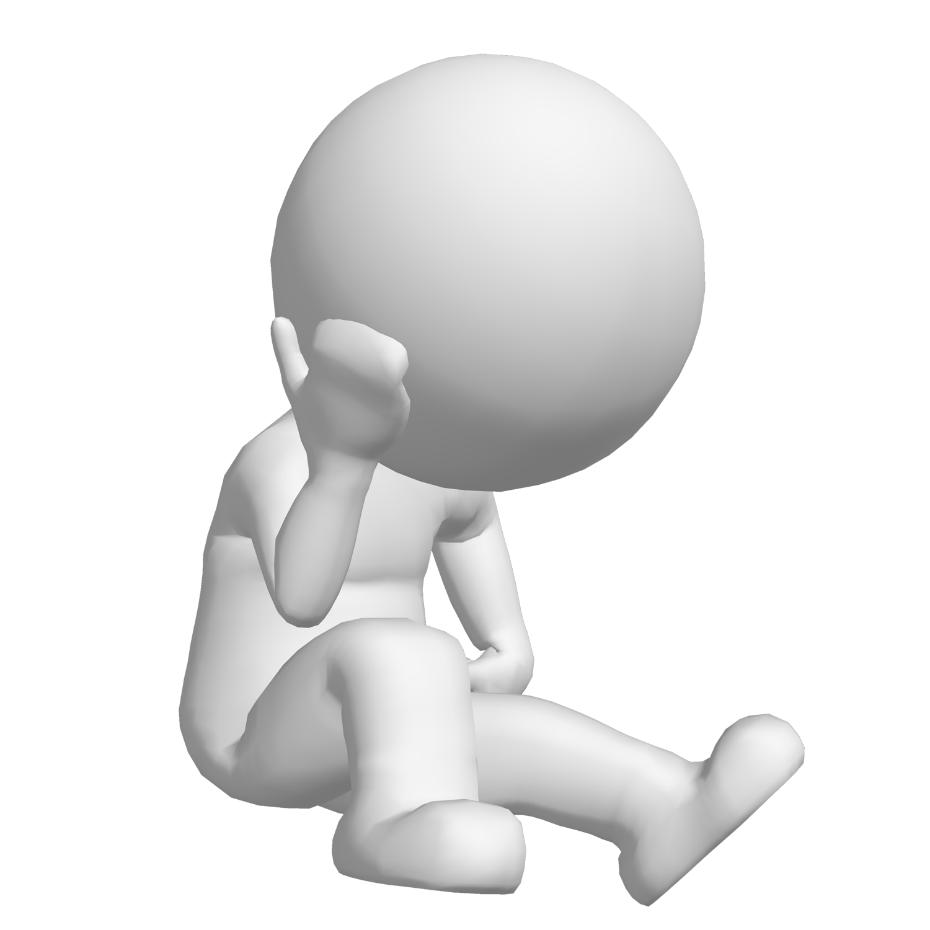 Рекомендована література:
Організація діяльності підрозділів ювенальної превенції : навч. посіб. / за заг. ред. О. І. Безпалової ; [О. І. Безпалова, Г. В. ДжагуО64 пов, В. С. Макаренко та ін. ; передм. О. І. Безпалової] ; МВС України, Харків. нац. ун-т внутр. справ. – Харків : ХНУВС, 2022. – 204с.
Гончарук Л., Омелянюк М. З початку 2021-го надійшло понад 9 тисяч заяв про зникнення дітей – Нацполіція // Суспільне : сайт. 30.08.2021. URL: https://suspilne.media/159549-z-pocatku-roku-v-ukraini-rozsukali-ponad-9tisac-ditej-nacpolicia/. 
Про правовий статус осіб, зниклих безвісти за особливих обставин : Закон України від 12.07.2018 № 2505-VIII // База даних (БД) «Законодавство України» / Верховна Рада (ВР) України. URL: https://zakon.rada.gov.ua/ laws/show/2505-19.
Король Н. Чому діти тікають із дому та що робити // KOLO.NEWS : сайт. 31.05.2019. URL: https://kolo.news/category/suspilstvo/14477; Геращенко О. В. Психологічна корекція поведінки схільних до бродяжництва підлітків : автореф. дис. … канд. психол. наук : 19.00.06. Харків, 2016. 23 с.  6Літун О. О., Фесак А. А. Деякі аспекти актуалізації розшуку дітей, які зникли безвісти // Міжнародна та націоальна безпека: теоретичні і прикладні аспекти : матеріали V Міжнар. наук.-практ. конф. (м. Дніпро, 12 берез. 2021 р.) / МВС України, Дніпропетровськ. держ. ун-т внутр. справ. Дніпро, 2021. С. 344–345.  
Літун О. О. Сучасні проблеми оперативно-розшукового забезпечення розшуку дітей, які зникли безвісти, в Україні (за результатами опитування працівників кримінальної поліції). Науковий вісник Дніпропетровського державного університету внутрішніх справ. 2020. № 2 (105). С. 304–308.
Кононець В. П., Кравченко І. С. Організація діяльності підрозділів ювенальної превенції органів Національної поліції щодо захисту прав та законних інтересів дітей : навч. посіб. Дніпро : Вид. Біла К. О., 2020. С. 83.
Літун О. О. Організація розшуку дитини, яка зникла безвісти // Оперативно-розшукова діяльність Національної поліції: проблеми теорії та практики : матеріали Всеукр. наук.-практ. конф. (м. Дніпро, 19 жовт. 2018 р.) / МВС України, Дніпропетровськ. держ. ун-т внутр. справ. Дніпро, 2018. Ч. 1. С. 43.  12 Про затвердження Інструкції про організацію проведення негласних слідчих (розшукових) дій та використання їх результатів у кримінальному провадженні : Наказ Ген. прокуратури України, МВС України, Служби безпеки України, Адміністрації Держ. прикордонної служби України, М-ва фінансів України, М-ва юстиції України від 16.11.2012 № 114/1042/516/1199/ 936/1687/5 // БД «Законодавство України» / ВР України. URL: https://zakon. rada.gov.ua/laws/show/v0114900-12.
Про затвердження Інструкції з організації реагування на заяви і повідомлення про кримінальні, адміністративні правопорушення або події та оперативного інформування в органах (підрозділах) Національної поліції України : Наказ МВС України від 27.04.2020 № 357 // БД «Законодавство України» / ВР України. URL: https://zakon.rada.gov.ua/laws/show/z0443-20.
Про службу // Служба розшуку дітей «Магнолія» : офіц. сайт. URL: https://missingchildren.org.ua/uk/content/pro-sluzhbu. 16 Нацполіція разом із Facebook запускає систему сповіщення, яка сприятиме розшуку зниклих дітей // Національна поліція України : офіц. сайт. 22.09.2021. URL: https://www.npu.gov.ua/news/preventivna-robota/ naczpolicziya-razom-iz-Facebook-zapuskaje-sistemu-spovishhennya-yakaspriyatime-rozshuku-zniklix-ditej/. 
Бахаєва А. С. Службові собаки як інструмент (згідно з чинним законодавством України) пошуку безвісти зниклих дітей // Особливості організації кінологічної діяльності правоохоронних органів в Україні : тези доп. учасників наук.-практ. конф. (м. Харків, 17 листоп. 2021 р.) / МВС України, Харків. нац. ун-т внутр. справ. Харків, 2021. С. 19–22.
Law-Enforcement Policy аnd Procedures for Reports of Missing and Abducted Children : A model. October 2011 // The National Center for Missing & Exploited Children : сайт. URL: https://www.missingkids.org/content/ dam/missingkids/pdfs/Law%20Enforcement%20Missing%20Child%20Policy.p df; Missing Children Protocol. Procedures regarding children missing from home and care. September 2021 // Tri.x : сайт. URL: https://www.proceduresonline. com/nesubregion/files/gateshead_misper.pdf. 
Law-Enforcement Policy аnd Procedures for Reports of Missing and Abducted Children : A model. October 2011 // The National Center for Missing & Exploited Children : сайт. URL: https://www.missingkids.org/content/dam/ missingkids/pdfs/Law%20Enforcement%20Missing%20Child%20Policy.pdf.
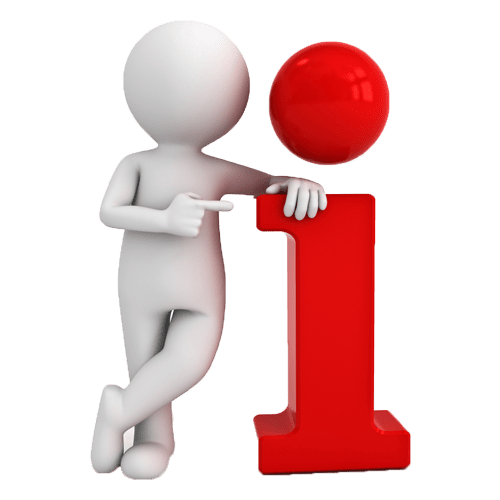